Combining index laws
1.5
Simplify the following questions
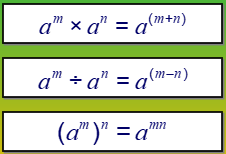 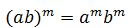 Simplify the following questions
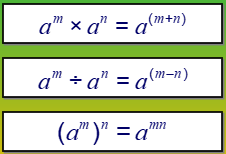 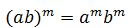 Simplify the following questions
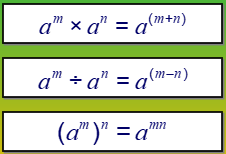 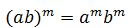